Repair / rebuild / resettlement decisions
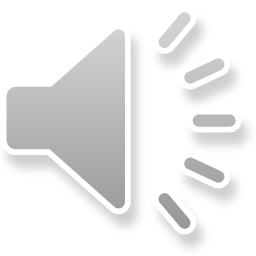 Learning outcomes
At the end of the lecture, students will:
 Understand that repair, rebuild, and resettle are all embedded in the singular term resettlement.
Understand resettlement and resettlement decisions.
Know why repair, rebuild and resettle.
Know the consequences of not repairing, rebuilding and resettling? 
Understand the processes
Paying attention to the vulnerable groups during the repair, rebuild and resettle processes
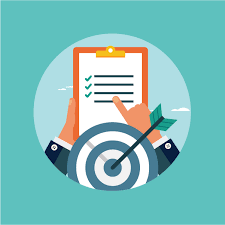 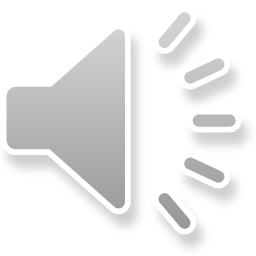 Content
Resettlement and resettlement decisions.
Why repair, rebuild and resettle?
The consequences of not repairing, rebuilding and resettling. 
What are the processes of repair, rebuild and resettle? 
Paying attention to the vulnerable groups during the repair, rebuild and resettle processes.
Conclusion 
References.
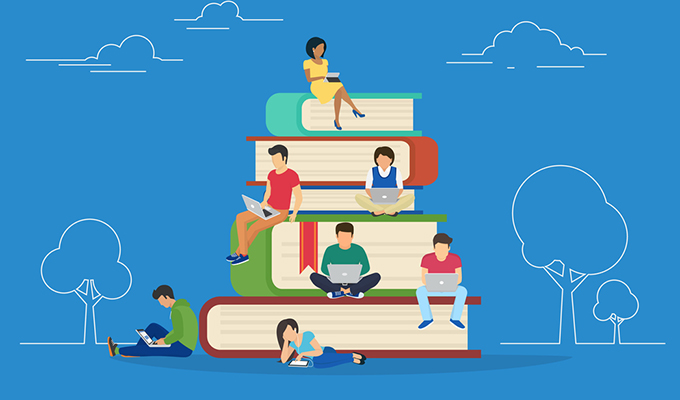 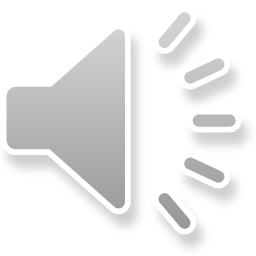 Resettlement and resettlement decisions
Resettlement decisions
Resettlement
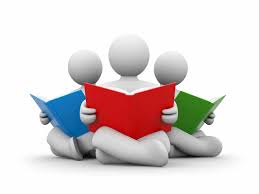 Resettlement is an act of the payment of compensation at replacement cost, provision of  assistance in relocation, measures to improve or restore living standards, and measures provide opportunities for those economically displaced to improve or restore their livelihoods (The Department of Foreign Affairs and Trade, Austrian Government, 2015).
Therefore, resettlement decisions are the decisions to carry out these responsibilities
It can be said that actions geared towards repairing, rebuilding, and resettling the displaced are hugely determined by the nature of displacement, its causes, and the resultant effects as well as the resettlement decisions taken
Thus, such factors as compensation, relocation, restoration of standard of living and livelihoods are all pointers to the meaning of resettlement that is noted in this study
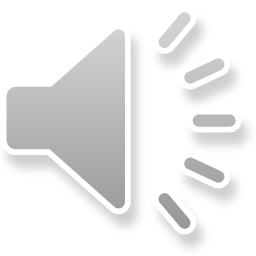 Why repair, rebuild and resettle?
Because the consequences of physical or economic displacement is overwhelming and includes a long-term hardship and poverty which drastically affect the rich, the poor and the vulnerable groups (Department of Foreign Affairs and Trade, Austrian Government (2015).
As such there is need for external assistant to repair, rebuild and resettle the affected.
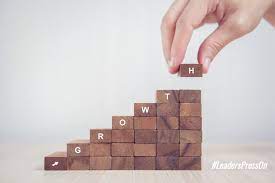 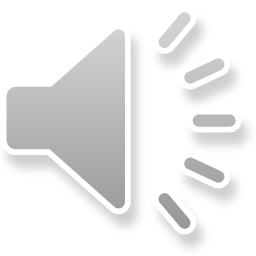 The consequences of not repairing, rebuilding and resettling
It was warned that neglecting to address resettlements adequately can unfavourably affect the lives and well being of the displaced individuals and communities (The European Bank for Reconstruction and Development (N.D.). A situation they said can be more devastating for vulnerable individuals and groups.
It can also affect the economy, society government, and the functionality of infrastructural facilities.
The report identified the vulnerable group to includes the poor, female- child-headed households; women, children, and the elderly; people with disability; minority ethnic, religious and linguistic groups; indigenous peoples and people dependent upon the land of others for livelihood or residence.
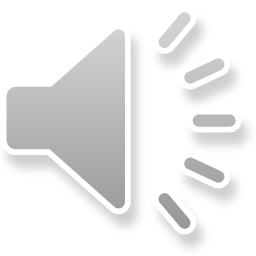 What are the processes of repair, rebuild and resettle?
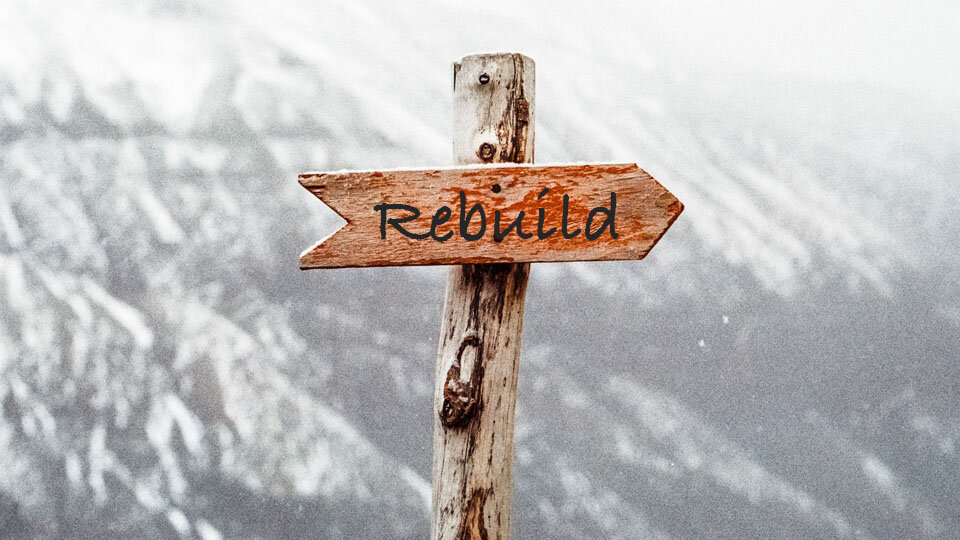 The central process to repair, rebuild and resettle is to conduct a detailed assessment to ascertain what constitutes a befitting resettlement plan for the displaced and their hosts. 

Regarding assessment the central Department of Foreign Affairs and Trade, Austrian Government (2015) suggests that effective assessment is central to effectively address resettlement risks.
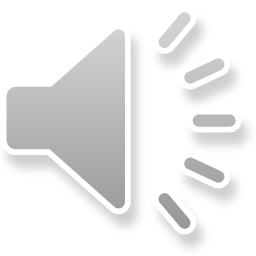 Paying attention to the vulnerable groups during the repair, rebuild and resettle processes
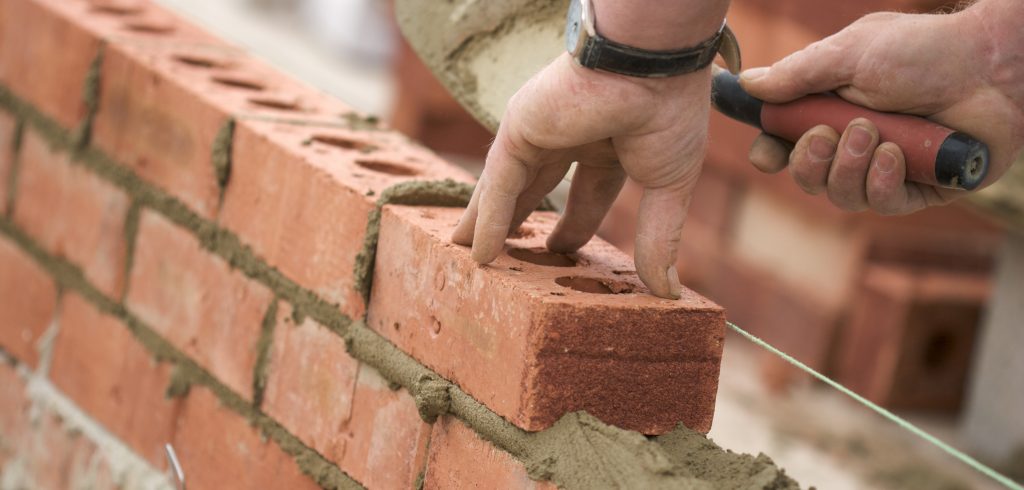 In repairing, rebuilding. Resettling and taking resettlement decisions, careful attention is needed during the aid management process to help affected people, especially the vulnerable groups (Department of Foreign Affairs and Trade, Austrian Government, 2015) . This aid according to the report should target improving or restoring the livelihoods and living standards of the displaced
The report was clear on the fact that these vulnerable groups may have reduced capacity to rebuild their lives after resettlement than those who are better off, and those who can exercise their rights and access better social supports.
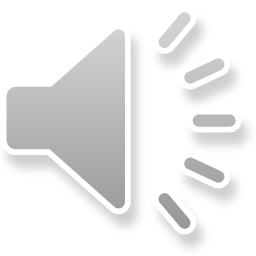 Conclusion
Repair/rebuild/resettle is among the initial challenges that are needed to be addressed immediately after displacement as further delay can cause havocs via increased vulnerability. 

It is important to state that these factors namely repair, rebuild, and resettle are all embedded in the singular term resettlement decisions.
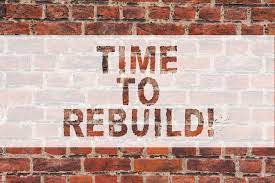 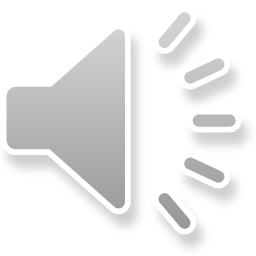 References
Department of Foreign Affairs and Trade, Austrian Government (2015). Displacement and Resettlement of People in Development Activities. Available online at: https://www.dfat.gov.au/sites/default/files/displacement-resettlement-people-in-development-activities.pdf. Assessed on: 13/01/2022.

European Bank for Reconstruction and Development (N.D). RESETTLEMENT GUIDANCE AND GOOD PRACTICE. Available online at: file:///C:/Users/smart/Downloads/resettlement-guidance-good-practice.pdf. Assessed on: 13/01/2022.
.
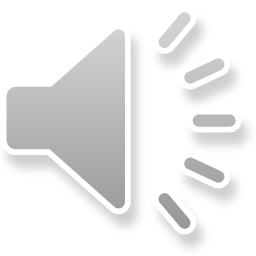